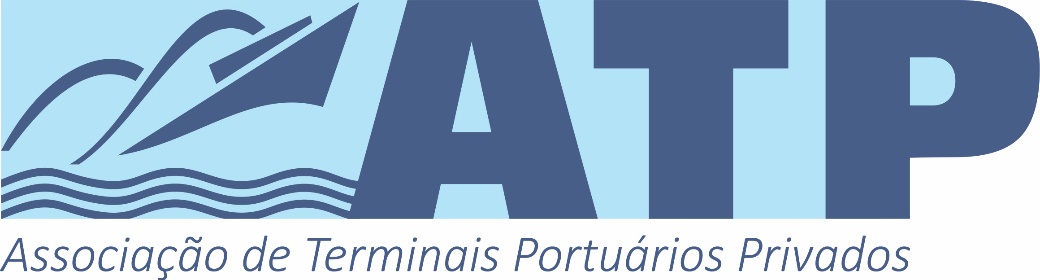 A Lei 12.815, de 2013

Avanços e Desafios para o Setor Privado Autorizado


23 DE JUNHO DE 2015
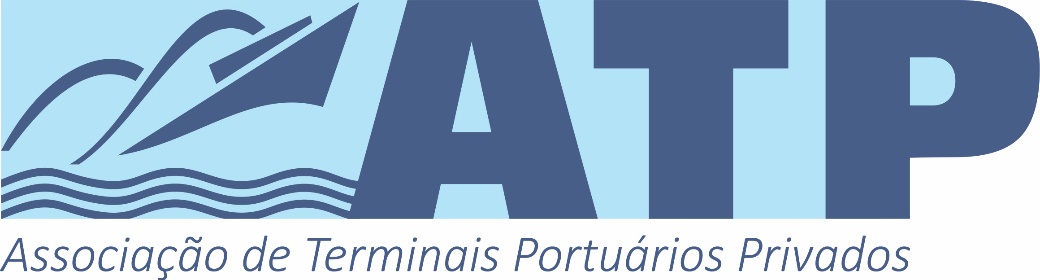 Principais Avanços
Liberdade para construir e explorar instalações portuárias, sem restrições sobre a origem das cargas.

Fomento à competitividade.
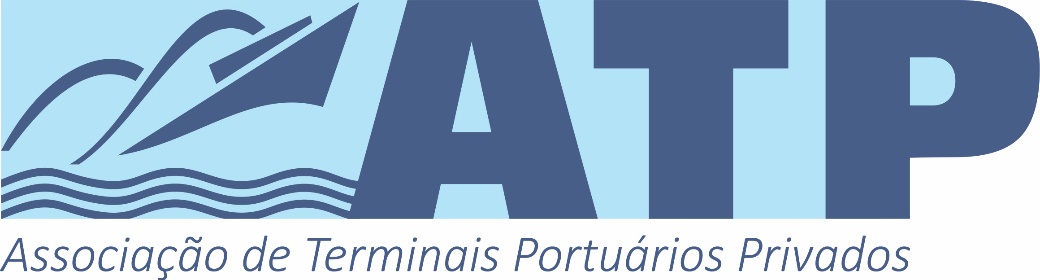 Principais Desafios
Centralização  das decisões e dos processos administrativos;
Desequilíbrio regulatório;
Burocratização do procedimento  de autorização (anúncio público, viabilidade locacional, garantias financeiras);
Restrições aos investimentos (política de ampliações); 
Oneração dos investimentos (cobrança pelo uso do espelho d’água);
Insegurança Jurídica: Contratos de Adesão; 
Conflitos entre as legislações dos órgãos governamentais.
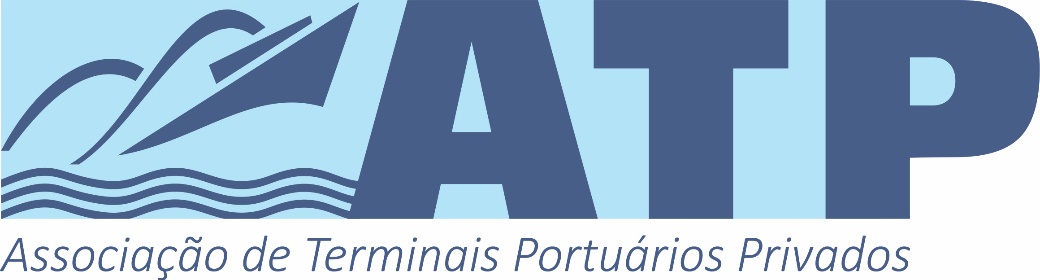 Murillo de Moraes Rego Corrêa Barbosa
Diretor-Presidente
55 61 3032-1931/3201-0880
presidente@portosprivados.org.br
www.portosprivados.org.br